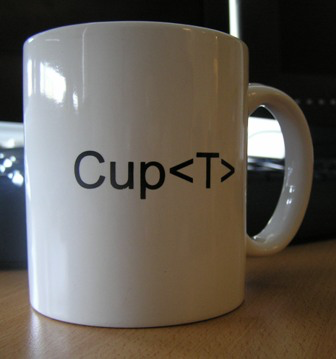 Java Generics
Photo credit: Andrew Kennedy
Lecture 16
CS2110 – Spring 2016
Textbook and Homework
2
Generics: Appendix B
Generic types we discussed: Chapters 1-3, 15
Useful tutorial:
docs.oracle.com/javase/tutorial/extra/generics/index.html
Java Collections
3
Early versions of Java lacked generics…
interface Collection {
  /* Return true if the collection contains o */
  boolean contains(Object o);

  /* Add o to the collection; return true if 
   *the collection is changed. */
  boolean add(Object o);

  /* Remove o fromthe collection; return true if 
   * the collection is changed. */
  boolean remove(Object o);
  ...
}
Java Collections
4
The lack of generics was painful when using collections, because programmers had to insert manual casts into their code...
Collection c = ...
c.add(“Hello”)
c.add(“World”);
...
for (Object o : c) {
  String s = (String) o;
  System.out.println(s.length + “ : “ + s.length());
}
… and people often made mistakes!
Using Java Collections
5
This limitation was especially awkward because built-in arrays do not have the same problem!
String [] a = ...
a[0] = (“Hello”)
a[1] = (“World”);
...
for (String s : a) {
  System.out.println(s);
}
So, in the late 1990s Sun Microsystems initiated a design process to add generics to the language...
Arrays → Generics
6
One can think of the array “brackets” as a kind of parameterized type: a type-level function that takes one type as input and yields another type as output
Object[] a = ...
String[] a = ...
Integer[] a = ...
Button[] a = ...
We should be able to do the same thing with object types generated by classes!
Proposals for adding Generics to Java
7
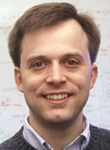 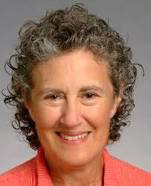 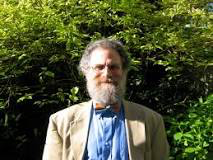 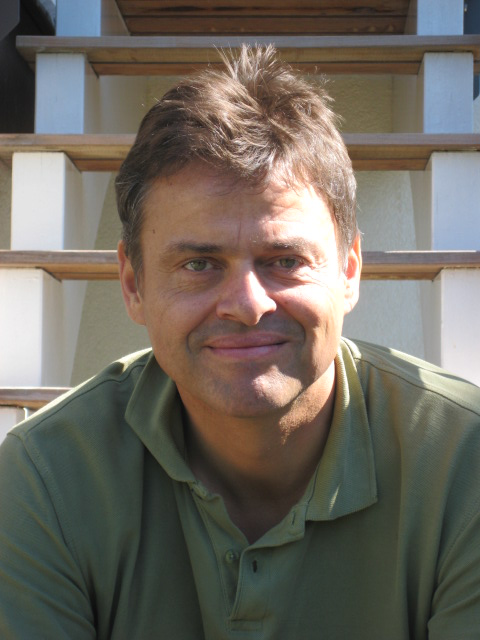 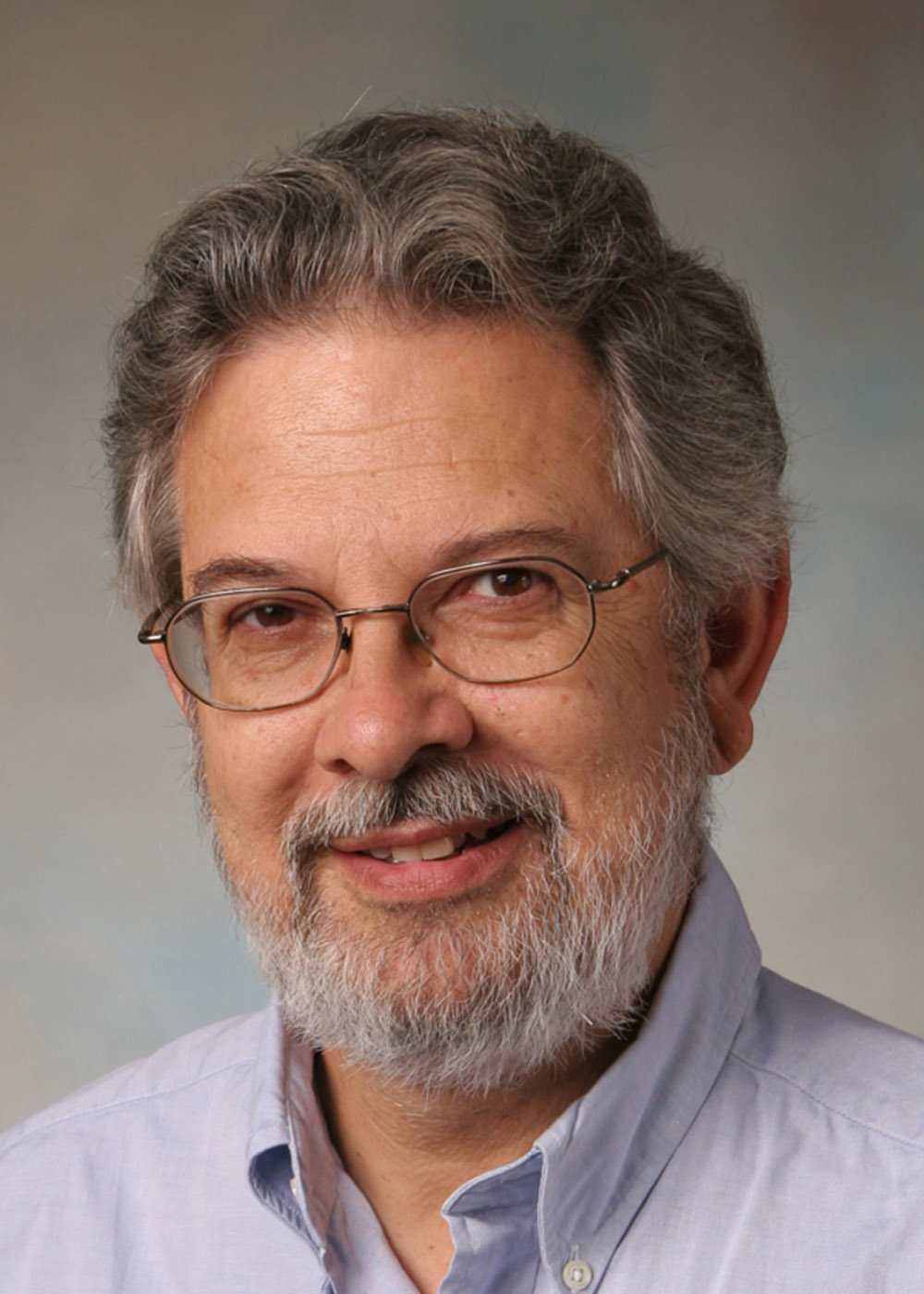 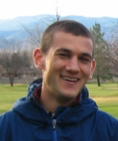 LOOJ
PolyJ
Pizza/GJ
Generic Collections
8
With generics, the Collection interface becomes...
interface Collection<T> {
  /* Return true if the collection contains x */
  boolean contains(T x);

  /* Add x to the collection; return true if 
   *the collection is changed. */
  boolean add(T x);

  /* Remove x fromthe collection; return true if 
   * the collection is changed. */
  boolean remove(T x);
  ...
}
Using Java Collections
9
With generics, no casts are needed...
Collection<String> c = ...
c.add(“Hello”)
c.add(“World”);
...
for (String s : c) {
  System.out.println(s.length + “ : “ + s.length());
}
… and mistakes (usually) get caught!
Static Type checking
10
The compiler can automatically detect uses of collections with incorrect types...
Collection<String> c = ...
c.add(“Hello”)  /* Okay */
c.add(1979);    /* Illegal: static error! */
Generally speaking, Collection<String> behaves like the parameterized type Collection<T> where all occurrences of T have been substituted with String.
Subtyping
11
Subtyping extends naturally to generic types.
interface Collection<T> { ... }
interface List<T> extends Collection<T> { ... }
class LinkedList<T> implements List<T> { ... }
class ArrayList<T> implements List<T> { ... }


/* The following statements are all legal. */
List<String> l = new LinkedList<String>();
ArrayList<String> a = new ArrayList<String>();
Collection<String> c = a;
l = a
c = l;
Subtyping
12
String is a subtype of object so...
...is LinkedList<String> a subtype of LinkedList<Object>?
LinkedList<String> ls= new LinkedList<String>();
LinkedList<Object> lo= new LinkedList<Object>();

lo= ls;               //Suppose this is legal
lo.add(2110);         //Type-checks: Integer subtype Object
String s = ls.get(0); //Type-checks: ls is a List<String>
//UH OH: What does s point to, and what is its type?!?!?!
But what would happen at run-time if we were able to actually execute this code?
Array Subtyping
13
Java’s type system allows the analogous rule for arrays :-/
String[] as = new String[10];
Object[] ao= new Object[10];

ao = as;         //Type-checks: considered outdated design
ao[0] = 2110;    //Type-checks: Integer subtype Object
String s =as[0]; //Type-checks: as is a String array
What happens when this code is run?
It throws an ArrayStoreException!
Printing Collections
14
Suppose we want to write a helper method to print every value in a Collection<T>.
void print(Collection<Object> c) {
  for (Object x : c) {
    System.out.println(x);
  }
}
... 
Collection<Integer> c = ...
c.add(42);
print(c);  /* Illegal: Collection<Integer> is not a
            * subtype of Collection<Object>! */
Wildcards
15
To get around this problem, Java’s designers added wildcards to the language
void print(Collection<?> c) {
  for (Object x : c) {
    System.out.println(x);
  }
}
... 
Collection<Integer> c = ...
c.add(42);
print(c);   /* Legal! */
One can think of Collection<?> as a  “Collection of some unknown type of values”.
Wildcards
16
Note that we cannot add values to collections whose types are wildcards...
void doIt(Collection<?> c) {
  c.add(42); /* Illegal! */
}
... 
Collection<String> c = ...
doIt(c);   /* Legal! */
42 can be added to
Collection<Integer>
Collection<Number>
Collection<Object>
but c could be a Collection of anything,
not just supertypes of Integer
Bounded Wildcards
17
Sometimes it is useful to know some information about a wildcard. Can do this by adding bounds...
void doIt(Collection<? super Integer> c) {
  c.add(42); /* Legal! */
}
...
Collection<Object> c = ...
doIt(c);   /* Legal! */
Collection<Float> c = ...
doIt(c);   /* Illegal! */
Now c can only be a Collection of some supertype of Integer, and 42 can be added to any such Collection
“? super” is useful for when you are only giving values to the object, such as putting values into a Collection
Bounded Wildcards
18
“? extends” is useful for when you are only receiving values from the object, such as getting values out of a Collection
void doIt(Collection<? extends Shape> c) {
  for (Shape s : c)
     s.draw();
}
... 
Collection<Circle> c = ...
doIt(c);  /* Legal! */
Collection<Object> c = ...
doIt(c);  /* Illegal! */
Bounded Wildcards
19
Wildcards can be nested. The following receives Collections from an Iterable and then gives floats to those Collections.
void doIt(Iterable<? extends Collection<? super Float>> cs) {
  for(Collection<? super Float> c : cs)
    c.add(0.0f);
}
...
List<Set<Float>> l = ...
doIt(l);  /* Legal! */
Collection<List<Number>> c = ...
doIt(c);  /* Legal! */
Iterable<Iterable<Float>> i = ...
doIt(i);  /* Illegal! */
ArrayList<? extends Set<? super Number>> a = ...
doIt(a);  /* Legal! */
Generic Methods
20
Returning to the printing example, another option would be to use a method-level type parameter...
<T> void print(Collection<T> c) {// T is a type parameter
  for (T x : c) {
    System.out.println(x);
  }
}
... 
Collection<Integer> c = ...
c.add(42);
print(c);  /* More explicitly: this.<Integer>print(c) */
But wildcards are preferred when just as expressive.
Concatenating Lists
21
Suppose we want to concatenate a whole list of lists into one list. We want the return type to depend on what the input type is.
<T> List<T> flatten(List<? extends List<T>> ls) {
  List<T> flat = new ArrayList<T>();
  for (List<T> l : ls)
     flat.addAll(l);
  return flat;
}
...
List<List<Integer>> is = ...
List<Integer> i = flatten(is);
List<List<String>> ss = ...
List<String> s = flatten(ss);
Replacing Elements
22
Suppose we need two parameters to have similar types.
<T> void replaceAll(List<T> ts, T x, T y) {
  for (int i = 0; i < ts.size(); i++)
     if (Objects.equals(ts.get(i), x))
        ts.set(i, y);
}
Note that we are both receiving values from ts and giving values to ts, so we can’t use a wildcard.
Interface Comparable
23
The Comparable<T> interface declares a method for comparing one object to another.
interface Comparable<T> {   /* Return a negative number, 0, or positive number
    * depending on whether this is less than, 
    * equal to, or greater than that */
  int compareTo(T that);
}
Integer, Double, Character, and String are all Comparable with themselves
Binary Search
24
Suppose we want to look up a value in a sorted list
<T extends Comparable<? super T>>//bounded type parameter
int indexOf(List<T> sorted, T x) { // no null values
  int min = 0;
  int max = l.size();
  while (min < max) {
     int guess = (min + max) / 2;
     int comparison = x.compareTo(l.get(guess));
     if (comparison < 0)
        max = guess;
     else if (comparison == 0)
        return guess;
     else
        min = guess + 1;
  return -1;
}